第六单元  比的认识
比的应用
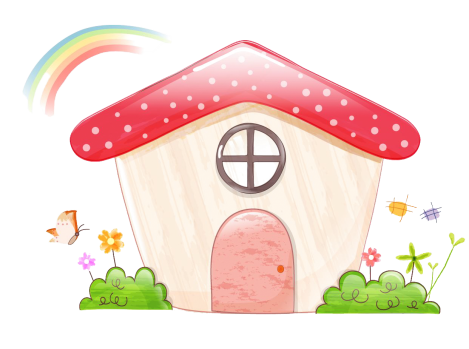 WWW.PPT818.COM
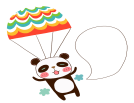 课前准备
学习目标
1．运用比的意义解决按照一定的比进行分配的实际问题。
2．在解决实际问题的过程中，进一步体会比的意义，感受比在生活中的广泛应用。
3．培养学生学习数学的兴趣，提高解决问题的能力。
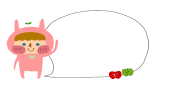 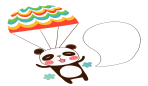 课前准备
学习重点：理解按一定的比来分配一个数量的意义。
教学分析
学习难点：根据题中所给的比，掌握各部分量占总数量的几分之几，能熟练地用乘法求各部分量。
学习方法：让学生通过运用比的知识解决问题，在解决问题的过程中理解按一定的比来分配一个数量的意义。
学具准备：多媒体课件，小棒。
教学内容
点我喔
情景引入
巩固扩展
03
01
互动新授
课堂小结
04
02
情景引入
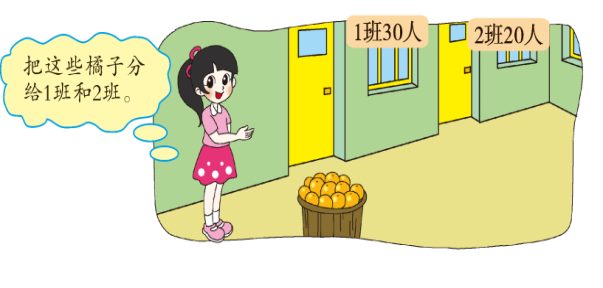 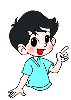 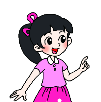 按各班人数比例分。
每个班各一半。
情景引入
如果是你，你会怎么分呢？
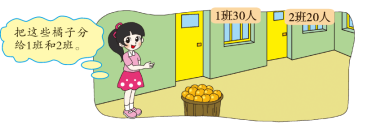 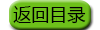 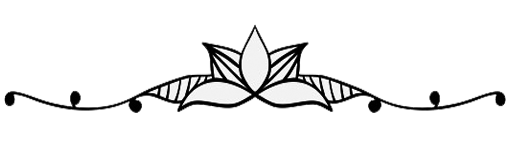 一.初探新知
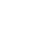 1班和2班的人数比是多少呢？
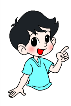 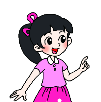 由于1班与2班的人数不同，按照人数的比来分配较为合理。
互动新授
怎样分合理呢？
1班
30
2班
20
∶
= 3 ∶2
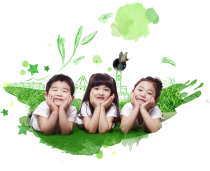 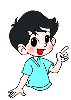 分到不能分为止。
互动新授
这筐橘子按照3∶2应该怎样分?
2个
3个
6个
4个
30个
20个
……
……
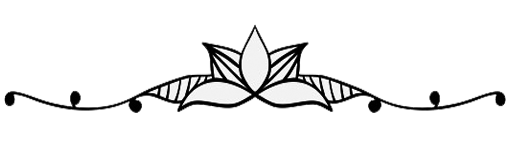 二.探究新知
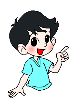 我来列表试一试。
互动新授
这筐如果有140个橘子，按照3∶2应该怎样分?
20个
30个
20个
30个
8个
12个
12个
8个
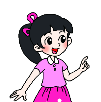 我来画图看一看。
互动新授
二班占总数的
一班占总数的
140个
一份：140 ÷（3+2）＝28（个）
1班：28×3＝84（个）
2班：28×2＝56（个）
2
3
5
5
1班：140 x     =84（个）
2班：140 x     =56（个）
互动新授
一共要分成相等的几份呢？1班、2班分别占几分之几？
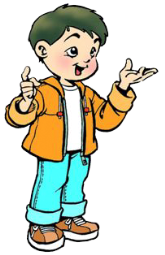 3 + 2 = 5
互动新授
解：设每份橘子是x个，那么1班3x个，2班2x个。
3x + 2x＝140
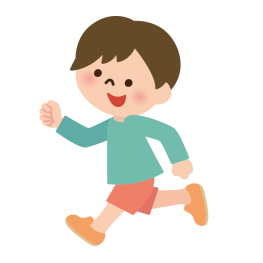 5x＝140
x＝28
3x＝3×28＝84
2x＝2×28＝56
答：1班分到84个，2班分到56个。
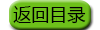 巩固扩展
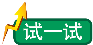 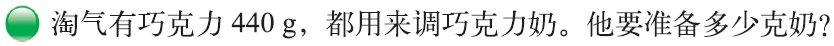 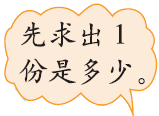 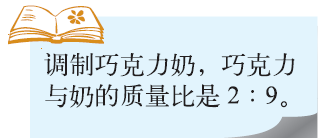 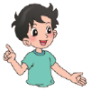 440g
？g
9份
440÷2＝220（克）
220×9＝1980（克）
答：他要准备1980克奶。
2
9
440÷     ＝1980（克）
巩固扩展
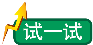 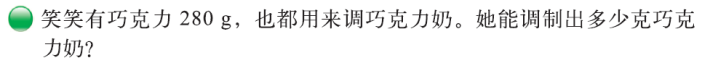 ？g
（2＋9）份
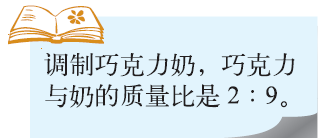 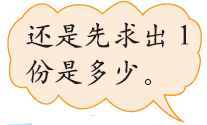 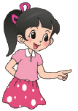 280g
2＋9＝11
280÷2＝140（克）
140×（2＋9）＝1540（克）
答：她能调制出1540克巧克力奶。
2
11
280÷     ＝1540（克）
巩固扩展
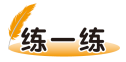 1.学校图书馆新进了450本图书，
  按4∶5分给四年级和五年级，
  应该怎么分？分一分，并记录
  分的过程。
50本
40本
50本
40本
50本
40本
每次四年级分40本，五年级分50本，分5次恰好分完
50本
40本
50本
40本
巩固扩展
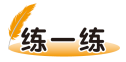 2.一座水库按2∶3放养鲢鱼和鲤鱼，一共可以放养
  育苗25000尾。其中鲢鱼和鲤鱼的鱼苗各应放养多
  少尾？
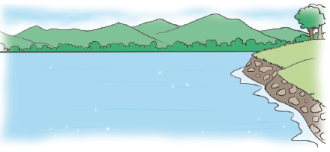 2＋3＝5
2
3
25000×  ＝15000（尾）
25000×  ＝10000（尾）
5
5
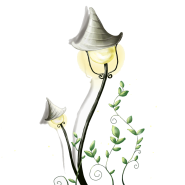 巩固扩展
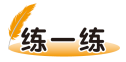 3.⑴成年人的身高与脚长的比一般是7∶1，王叔叔
    身高是1.8m，他的脚长大约是多少？（结果保
    留两位小数）
1.8÷7≈0.26（m）
⑵成年人血液的质量与体重之比大约是1∶13，李
   叔叔的体重是65kg，他身体里的血液有多少千克？
65÷13＝5（kg）
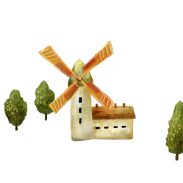 巩固扩展
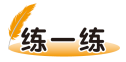 4.六⑴班和六⑵班订《少年科学》的人数比是3∶4，
  六⑴班有21人订，两个班一共有多少人订？
方法一：3＋4＝7     21÷3×7＝49（人）
方法二：3＋4＝7     21÷  ＝49（人）
3
7
巩固扩展
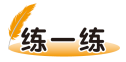 5.一种喷洒庄稼的药水，农药和水的质量比1∶150，
  现有3kg农药，需要加多少千克水？
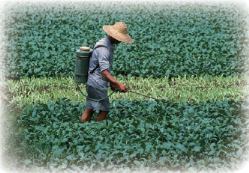 150×3＝450（kg）
巩固扩展
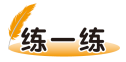 6.一块长方形土地，周长是160m，长和宽的比是
  5∶3，这块长方形土地的面积是多少平方米？画
  一画，算一算。
160÷2＝80（m）
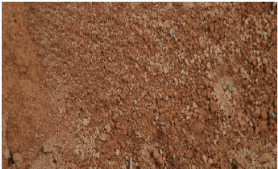 5＋3＝8
50×30＝1500（m2）
长：80 ×     ＝50（m）
宽：80 ×     ＝30（m）
3
5
8
8
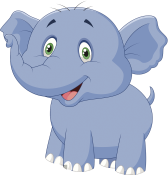 巩固扩展
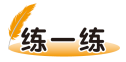 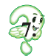 一种什锦糖是由奶糖、水果糖和酥糖按2∶4∶3混
  合成的，要配制这样的什锦糖450kg，三种糖各需
  多少千克？
2＋4＋3＝9
水果糖：450 ×    ＝200（kg）
酥糖：450 ×    ＝150（kg）
奶糖：450 ×    ＝100（kg）
2
4
3
9
9
9
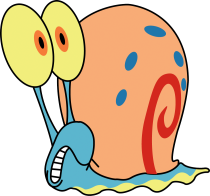 巩固扩展
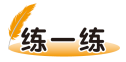 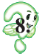 合理搭配早餐。
⑴淘气今天的早餐是按怎样的比搭配的？
面包：鸡蛋：牛奶=100∶50∶200＝2∶1 ∶4
⑵如果淘气的妈妈按同样的比准备420g早餐，算
  算各种食物分别需要多少克。
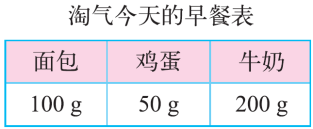 2＋1＋4＝7
420÷7＝60（g）
面包：60×2＝120（g）
鸡蛋：60×1＝60（g）
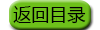 鸡蛋：60×4＝240（g）
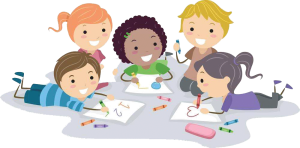 课堂小结
解法一：操作法，按一定的比实际操作。
解法二：画图法，根据比的意义计算画出份数，再按份数分。
解法三：列式法，把比转化成份数，再根据分数的意义计算。
解法四：方程法，找出等量关系和求知量，列方程解。
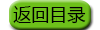 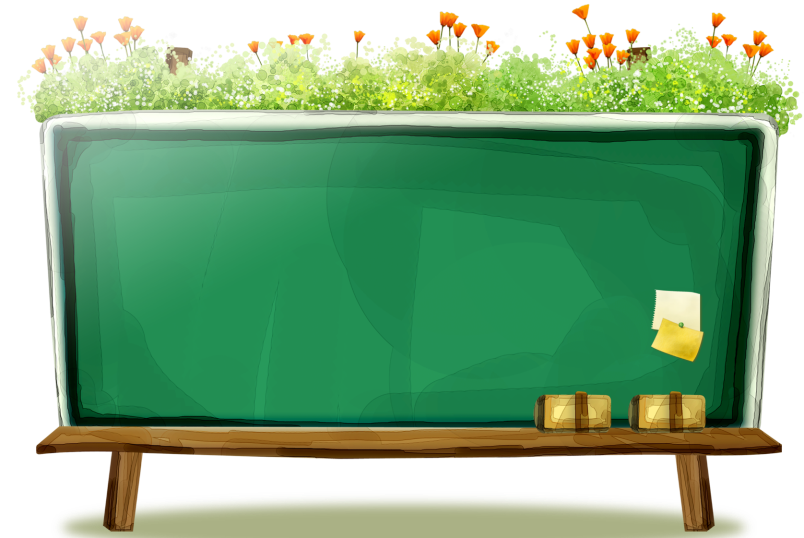 谢谢观看